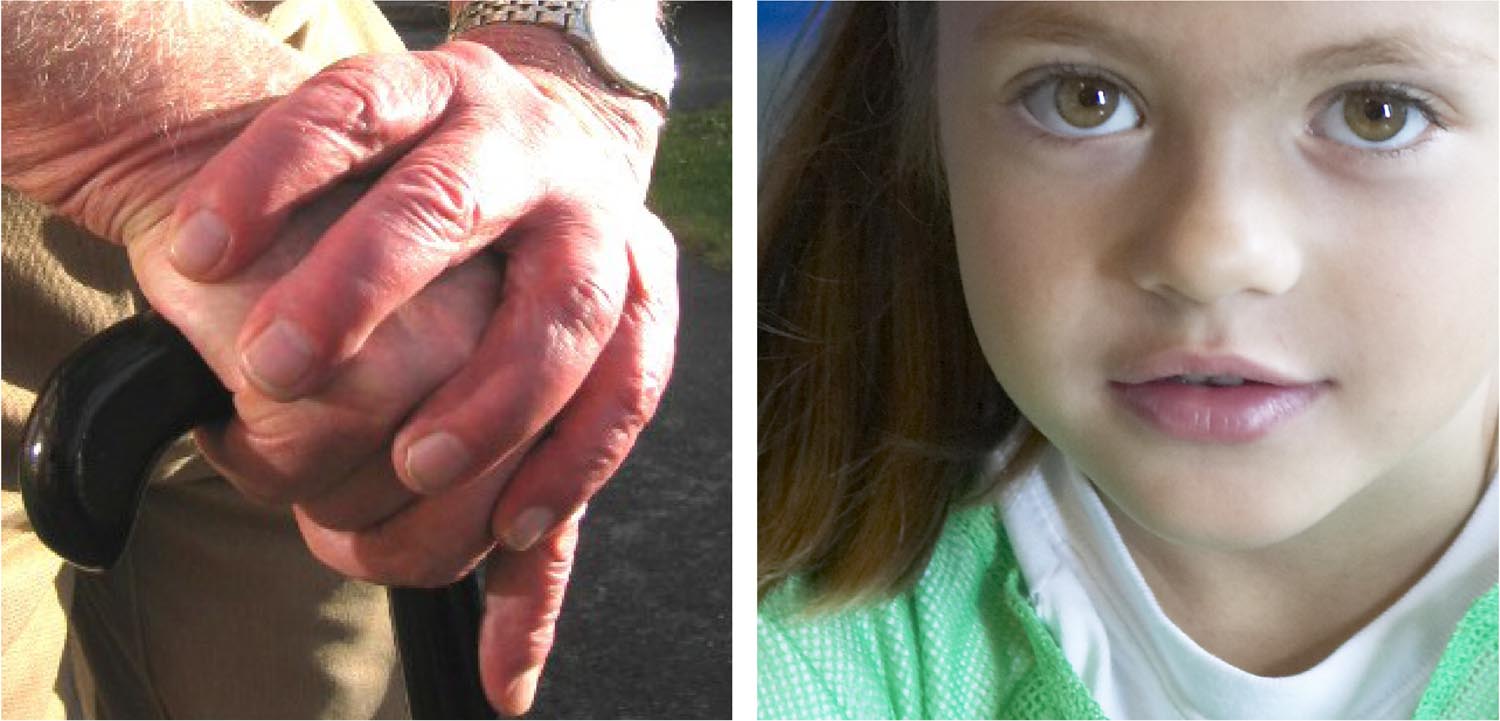 VERGEMÅL, Regionråd Hadeland 26. april 2013
1750 verger og nesten 2.000 vergemål i Oppland
Regionfordelt antall vergemål
			
			Lillehammer   410
			Midt- dalen       94
			Nord- dalen    188
			Valdres             245
			Gjøvik               679
			Hadeland         341
[Speaker Notes: Noen fakta om Oppland

Gå igjennom bakgrunnen for vergemålsreformen og de viktigste endringene]
Hva er  nytt med vergemålsreformen ?
Regelverksreform - Lov om umyndiggjøring (1898) og Lov om vergemål (1927) oppheves og erstattes av Lov om vergemål (2010) med tilhørende forskrift 

Organisatorisk reform – overformynderiene i kommunene avvikles og Fylkesmannen blir lokal vergemålsmyndighet. Hvert fylke utgjør et vergemålsdistrikt. Statens Sivilrettsforvaltning blir sentral vergemålsmyndighet og landsomfattende klageinstans

Kvalitetsreform – profesjonalisering av vergemålsområdet, flere profesjonelle (faste) verger, ca. 175 faste stillinger på landsbasis

Holdningsreform – det nye regelverket legger opp til større selvbestemmelse. Endre holdninger fra «å beslutte på vegne av andre» til å «støtte andre i sine beslutninger»
Ny vergemålslov
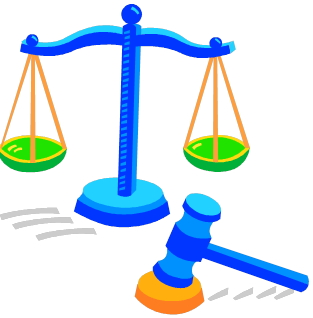 Vedtatt mars 2010
Loven trer i kraft 1.juli 2013
Forskriften er vedtatt
Endringer i 56 andre lover


Formål: rettssikkerhet, likebehandling, økt kvalitet i vergemålsforvaltningen
[Speaker Notes: Endringer – bla Lov om kommunale helse – og omsorgstjenester kap 9, hvor vergen etter en del bestemmelser er gitt uttalelsesrett, skal høres og har klagerett.

Beslutning om bruk av tvang og adgangen til å klage skal sendes vergen

Vergen skal alltid få anledning til å uttale seg før vedtak om tvang blir gjort av kommunen og før FM overprøver vedtaket

Hver gang det brukes tvang skal vergen informeres]
Bakgrunn for ny lov
Gamle lover som trengte modernisering, vergemålslov fra 1927 og umyndiggjørelseslov fra 1898
Ratifikasjon av FN-konvensjonen av 13. desember 2006 om rettighetene til mennesker med nedsatt funksjonsevne (CRPD) – behov for lovendring for å kunne gjennomføre konvensjonen.
Lov om vergemål av 1927 ble vurdert å være i strid med konvensjonen
Ved ratifikasjon blir konvensjonen et rettslig bindende menneskerettighetsinstrument som kan påberopes av personer med nedsatt funksjonsevne
[Speaker Notes: Prosessen med å reformere vergemålsområdet startet tidlig på 2000 tallet – en prosess som har tatt tid

Ny vergemålslov bygger på en erkjennelse av at gruppen personer med behov for vergemål er sammensatt og uensartet. 

Et sentralt siktemål med loven er å sikre at vergemålet i større grad tilpasses den enkelte persons ønsker og behov, og at vergens mandat aldri er mer omfattende enn behovet faktisk tilsier. 

Vergemålslovens verdigrunnlag er uløselig knyttet opp til de verdier som ligger i CRPD – FN konvensjonen om rettighetene til mennesker med nedsatt funksjonsevne. Den nye vergemålsloven må derfor forstås og praktiseres i lys av de samfunnsmessige endringer og internasjonale utvikling i bevissthet og holdninger overfor personer med nedsatt funksjonsevne.]
Ny vergemålslov regulerer ikke bare vergemål…
Legalfullmakt

	Fremtidsfullmakt

	Mer selvråderett for den enkelte, avlaster og 	frigjør dermed tid til de tunge sakene
[Speaker Notes: I den nye vergemålsloven er selvbestemmelsesprinsippet først og fremst kommet til uttrykk gjennom lovens § 20 annet ledd, som stadfester hovedregelen om at vergemål skal opprettes på grunnlag av samtykke fra personen selv. Kravet om samtykke understreker respekten for personens integritet og menneskeverd.]
Dagens organisering - overformynderiet
Ett overformynderi i hver kommune

To valgte overformyndere evt. fast formann (jurist)

Tar avgjørelsene i fellesskap
[Speaker Notes: Som nevnt er formålet med reformen å styrke rettssikkerheten, bidra til mer likebehandling og økt kvalitet i vergemåsforvaltningen

For å få dette til har man valgt å gå fra 420 enheter til 18 enheter]
Ny organisering/kvalitetsreform
Ny organisasjon – profesjonalisering i alle ledd:
fylkesmannen førstelinjetjeneste
spesialisert og sentralisert klage– og tilsynsorgan (SRF)
Profesjonelle verger – tilpasning til type vergeoppdrag

Kvalitet i alle ledd:
Datastøtte
Helhetlige og profesjonaliserte løsninger
[Speaker Notes: * Ny organisering fører til at]
Fylkesmannen lokal vergemålsmyndighet
Vgml § 6: Fylkesmannen skal gi vergene i sitt distrikt nødvendig opplæring, veiledning og bistand – skal i tillegg føre tilsyn med vergene

Opplæring for eksisterende verger gjennomføres i perioden 22. april til 27.mai. 

Regionvisekurs, til sammen 15 kurs

På Hadeland holdes det kurs den 2. mai (Sanner hotell, Gran)
[Speaker Notes: * Som lokal vergemålsenhet er Fylkesmannen ansvarlig for vergenes opplæring]
Holdningsreformen - verdighet og integritet
Personens verdighet og integritet i sentrum for vergemål
Personer med behov for vergemål utgjør ingen ensartet gruppe
Vergemålet må tilpasses individet – ikke omvendt!
Vergemål som et velferdsgode!
[Speaker Notes: Samtykket sentralt – både knyttet til oppretting av vergemålet, mandatet, valg av verge og om midler skal forvaltes (§ 20 + § 48)

§33 gjelder personer som har sin rettslige handleevne i behold, og i de tilfellene skal vergen: 

 Høre den vergetrengende føre det foretas disposisjoner av større betydning og også når det ellers framstår som naturlig § 33
 Vergen kan ikke gjennomføre en disposisjon dersom den som er satt under vergemål motsetter seg det § 33


Vergen skal ivareta interessene til personen som trenger bistand (§ 31)]
Forventninger til kommunen
Avvikling av gammel ordning
Sørge for en god overgang fra dagens ordning til ny ordning
Sørge for oppgjør av gammel ordning
Bidra til å vedlikeholde datafangstportalen inntil 15. juni 

Ny ordning
Meldeplikt, spesielt i primærhelsetjenesten, om hvem som trenger verge
Informere publikum – mange vil nok fortsatt kontakte kommunen, og de må få informasjon om hvordan man når Fylkesmannen
Gi tilgang til gamle saker ved behov
[Speaker Notes: Avvikling:
Det er utarbeidet en sjekkliste på hvilke ting som må gjennomføres ved avviklingen i overformynderiene. Denne vil sendes ut fra oss. Overformynderne vil bli invitert til et møte hos oss der sjekklisten gås gjennom (ultimo mai)
Kommunene ved overformynderiene er ansvarlig for å gjøre opp regnskapene fram til 1. juli
Datafangstportalen må vedlikeholdes med riktige data. Det er den vergetrengende som blir skadelidende om ikke all informasjon blir overført i forkant av den 1. juli

Ny ordning
- Kommunene oppfordres sterkt til å hjelpe oss med kontakt med befolkningen. Mange vil fortsatt henvende seg til kommunen angående vergemål, og det er viktig at de får god veiledning i hvordan man går fram for å kontakte Fylkesmannen. Husk at vi alle jobber for innbyggerne.]
Finansiering
Fylkesmannen får tilført midler til drift av egne ansatte
Vergene kompenseres enten av den vergetrengende eller over statsbudsjettet avhengig av hvor stor formue/inntekt den vergetrengende har

Kommunene mister inntekter til vergemål i inntektssystemet siden overformynderiene avvikles
For 2013 får kommunene litt mer enn halvårsvirkning på grunn av at det forventes at regnskapet for første halvår skal gjøres opp.
[Speaker Notes: - Til kulepunkt 2 er det fortsatt en diskusjon på hvordan grensen på 2G skal håndteres, så vi har ikke ett klart svar om de spør.
- Kulepunkt 3 og 4 var oppe ifm kommunepropen i 2012]